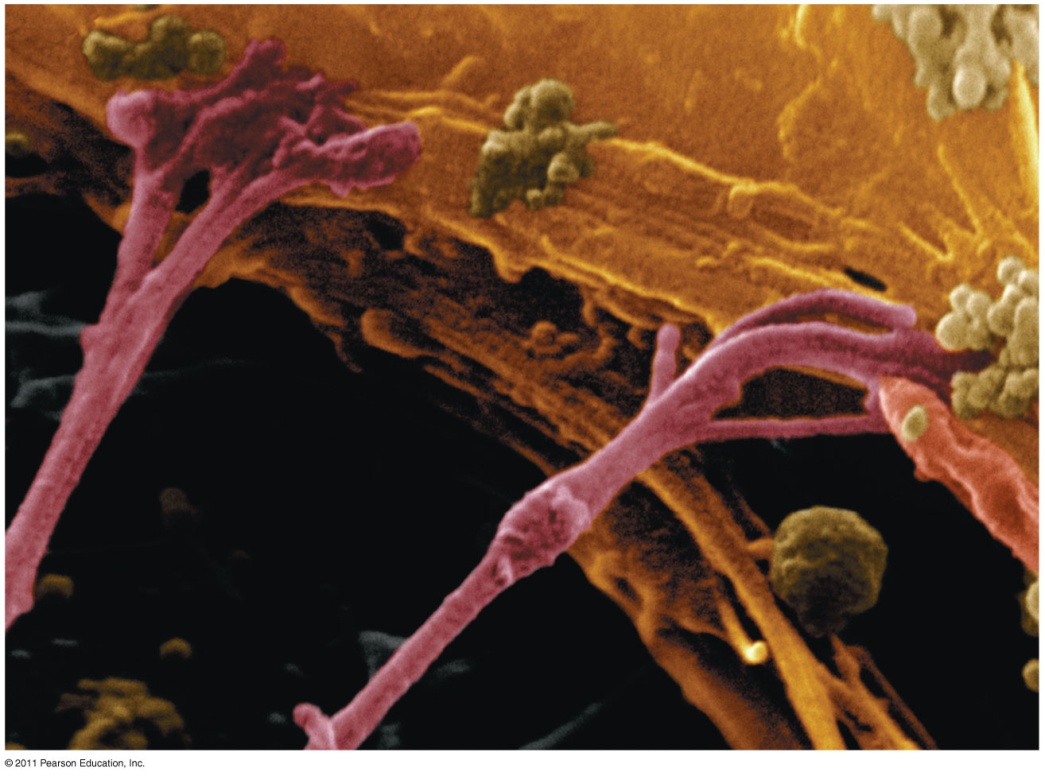 Chapter 6
A Tour of the Cell
The Fundamental Units of Life
All organisms are made of cells

Cell structure is correlated to cellular function

All cells are related by their descent from earlier cells
Biologists use microscopes
to study cells

Though usually too small to be seen by the unaided eye, cells can be complex
Microscopy
Scientists use microscopes to visualize cells too small to see with the naked eye

In a light microscope (LM), visible light is passed through a specimen and then through glass lenses

Lenses refract (bend) the light, so that the image is magnified
Microscopy
Three important parameters of microscopy
Magnification, the ratio of an object’s image size to its real size
Resolution, the measure of the clarity of the image, or the minimum distance of two distinguishable points
Contrast, visible differences in parts of the sample
Microscopy
Brightfield
unstained specimen
Microscopy
Brightfield
stained specimen)
Microscopy
Fluorescence
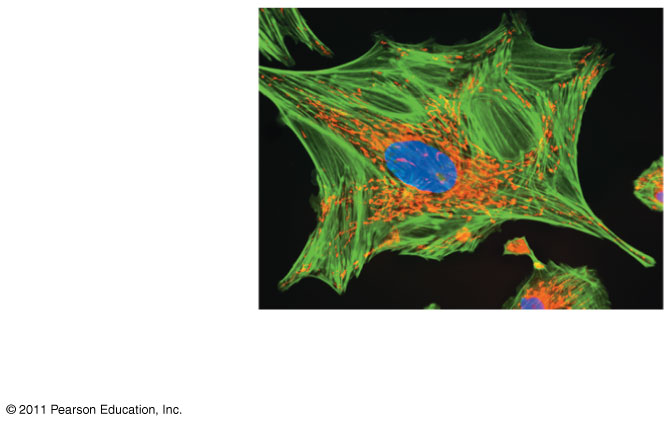 Phase-contrast
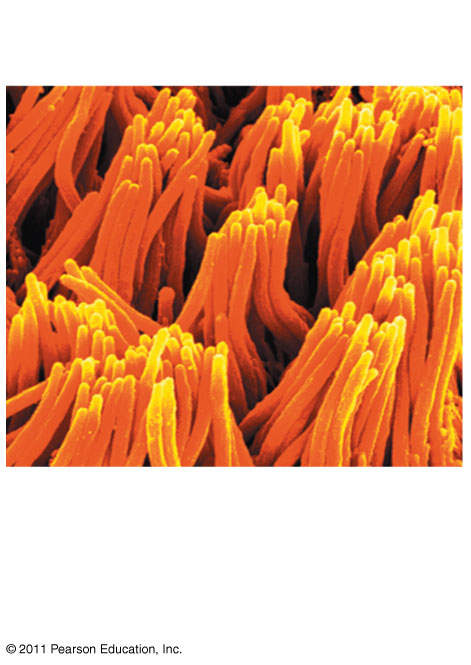 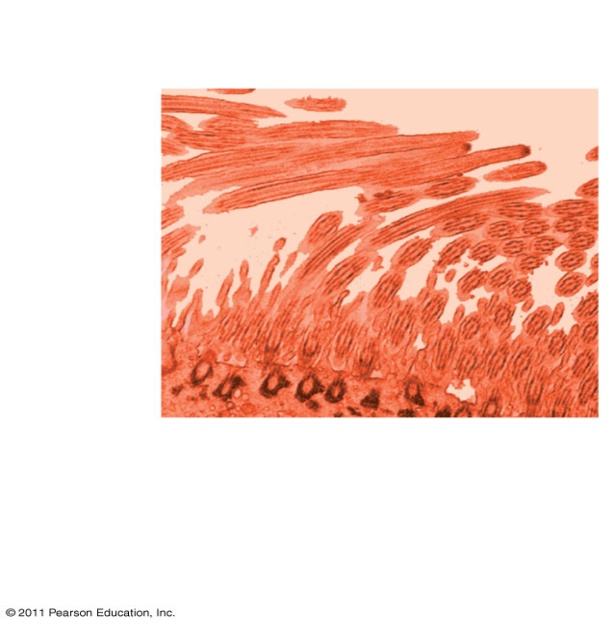 Transmission electronmicroscopy (TEM)
Scanning electronmicroscopy (SEM
Microscopy
LMs can magnify effectively to about 1,000 times the size of the actual specimen

Various techniques enhance contrast and enable cell components to be stained or labeled

Most subcellular structures, including organelles (membrane-enclosed compartments), are too small to be resolved by an LM
Microscopy
Two basic types of electron microscopes (EMs) are used to study subcellular structures 

Scanning electron microscopes (SEMs) focus a beam of electrons onto the surface of a specimen, providing images that look 3-D

Transmission electron microscopes (TEMs) focus a beam of electrons through a specimen 
TEMs are used mainly to study the internal structure of cells
Cell Fractionation
Cell fractionation takes cells apart and separates the major organelles from one another
Centrifuges fractionate cells into their component parts
Cell fractionation enables scientists to determine the functions of organelles
Biochemistry and cytology help correlate cell function with structure
Cell Fractionation
Homogenization
Tissuecells
Homogenate
Centrifugation
Cell Fractionation
1,000 g
Differentialcentrifugation
Pellet rich innuclei andcellular debris
20,000 g
80,000 g
Pellet rich inmitochondria(and chloro-plasts if cellsare from a plant)
150,000 g
Pellet rich in“microsomes”
Pellet rich inribosomes
Eukaryotic cells have internal membranes that compartmentalize their functions
The basic structural and functional unit of every organism is one of two types of cells: prokaryotic or eukaryotic

Only organisms of the domains Bacteria and Archaea consist of prokaryotic cells

Protists, fungi, animals, and plants all consist of eukaryotic cells
Comparing Prokaryotic and Eukaryotic Cells
Basic features of all cells:
Plasma membrane
Semifluid substance called cytosol
Chromosomes (carry genes)
Ribosomes (make proteins)
Prokaryotic Cells
Prokaryotic cells are characterized by having
No nucleus
DNA in an unbound region called the nucleoid
No membrane-bound organelles
Cytoplasm bound by the plasma membrane
Prokaryotic Cells
A typicalrod-shapedbacterium
A thin sectionthrough thebacterium Bacilluscoagulans (TEM)
Eukaryotic Cells
Eukaryotic cells are characterized by having
DNA in a nucleus that is bounded by a membranous nuclear envelope
Membrane-bound organelles
Cytoplasm in the region between the plasma membrane and nucleus

Eukaryotic cells are generally much larger than prokaryotic cells
Eukaryotic Cells
The plasma membrane is a selective barrier that allows sufficient passage of oxygen, nutrients, and waste to service the volume of every cell

The general structure of a biological membrane is a double layer of phospholipids
Plasma membrane
Hydrophilicregion
Hydrophobicregion
Structure of the plasma membrane
Eukaryotic cell’s genetic instructions
The nucleus contains most of the DNA in a eukaryotic cell

Ribosomes use the information from the DNA to make proteins
Nucleus
The nucleus contains most of the cell’s genes

The nuclear envelope encloses the nucleus, separating it from the cytoplasm

In the nucleus, DNA is organized into discrete units called chromosomes

Each chromosome is composed of a single DNA molecule associated with proteins 

The DNA and proteins of chromosomes are together called chromatin
Ribosomes: Protein Factories
Ribosomes carry out protein synthesis in two locations
In the cytosol (free ribosomes)
On the outside of the endoplasmic reticulum or the nuclear envelope (bound ribosomes)
The Endoplasmic Reticulum: Biosynthetic Factory
There are two distinct regions of ER
Smooth ER, which lacks ribosomes
Rough ER, surface is studded with ribosomes
Endoplasmic Reticulum
Rough ER
Smooth ER
Functions of Smooth ER
The smooth ER:

Synthesizes lipids
Metabolizes carbohydrates
Detoxifies drugs and poisons
Stores calcium ions
Functions of Rough ER
The rough ER:

Has bound ribosomes, which secrete glycoproteins (proteins covalently bonded to carbohydrates)
Distributes transport vesicles, proteins surrounded by membranes
Lysosomes: Digestive Compartments
A lysosome is a membranous sac of hydrolytic enzymes that can digest macromolecules

Lysosomal enzymes can hydrolyze proteins, fats, polysaccharides, and nucleic acids

Lysosomal enzymes work best in the acidic environment inside the lysosome
Lysosomes
Some types of cell can engulf another cell by phagocytosis; this forms a food vacuole

A lysosome fuses with the food vacuole and digests the molecules

Lysosomes also use enzymes to recycle the cell’s own organelles and macromolecules
Lysosomes
Lysosome
Digestion
Food vacuole
Phagocytosis
Mitochondria and chloroplasts change energy from one form to another
Mitochondria are the sites of cellular respiration, a metabolic process that uses oxygen to generate ATP

Chloroplasts, found in plants and algae, are the sites of photosynthesis
The Evolutionary Origins of Mitochondria and Chloroplasts
Mitochondria and chloroplasts have similarities with bacteria:

Enveloped by a double membrane
Contain free ribosomes and circular DNA molecules
Grow and reproduce somewhat independently in cells
Origins of Mitochondria
The Endosymbiont theory:

An early ancestor of eukaryotic cells engulfed a nonphotosynthetic prokaryotic cell, which formed an endosymbiont relationship with its host

The host cell and endosymbiont merged into a single organism, a eukaryotic cell with a mitochondrion
Chloroplasts: Capture of Light Energy
Chloroplasts contain the green pigment chlorophyll, as well as enzymes and other molecules that function in photosynthesis

Chloroplasts are found in leaves and other green organs of plants and in algae
The cytoskeleton
The cytoskeleton is a network of fibers extending throughout the cytoplasm

It organizes the cell’s structures and activities, anchoring many organelles

It is composed of three types of molecular structures
Microtubules
Microfilaments
Intermediate filaments
Roles of the Cytoskeleton: Support and Motility
The cytoskeleton helps to support the cell and maintain its shape

It interacts with motor proteins to produce motility
Cilia and Flagella
Microtubules control the beating of cilia and flagella, locomotor appendages of some cells
Cilia and flagella differ in their beating patterns
Direction of swimming
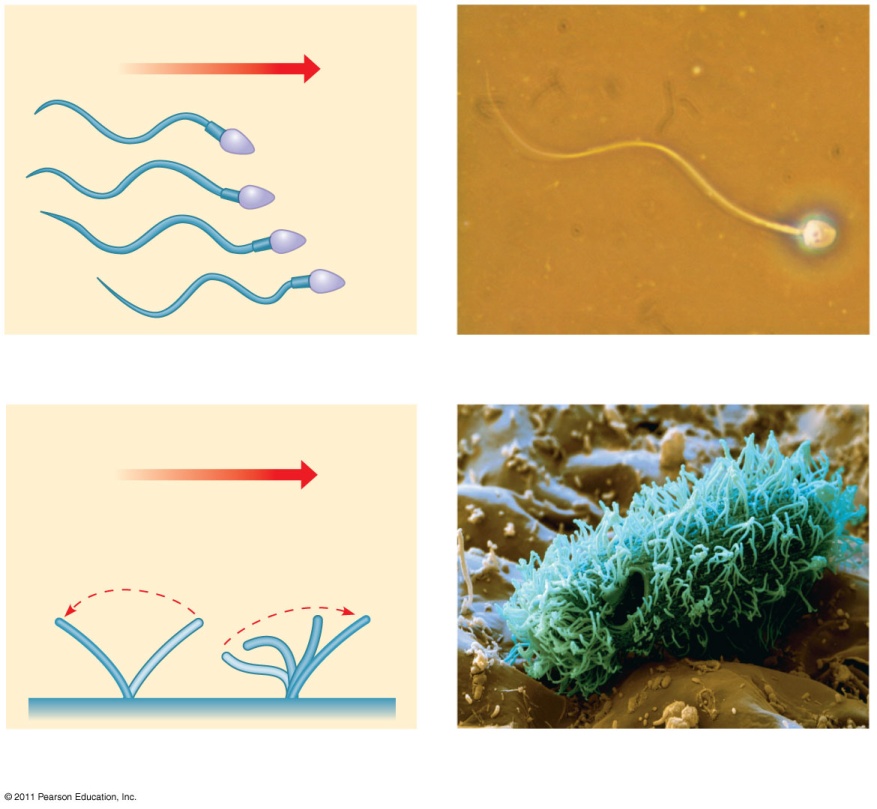 Motion of flagella
Motion of cilia
Cells
Cytoplasmic streaming is a circular flow of cytoplasm within cells

This streaming speeds distribution of materials within the cell
Extracellular components and connections between cells help coordinate cellular activities
Most cells synthesize and secrete materials that are external to the plasma membrane

Functions of the ECM
Support
Adhesion
Movement
Regulation
The Cell: A Living Unit Greater Than the Sum of Its Parts
Cells rely on the integration of structures and organelles in order to function

For example, a macrophage’s ability to destroy bacteria involves the whole cell, coordinating components such as the cytoskeleton, lysosomes, and plasma membrane
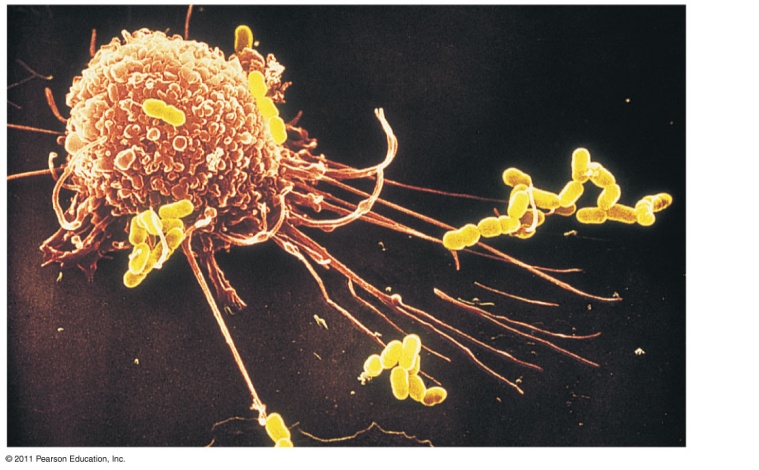 Chapter 7
Membrane Structure and Function
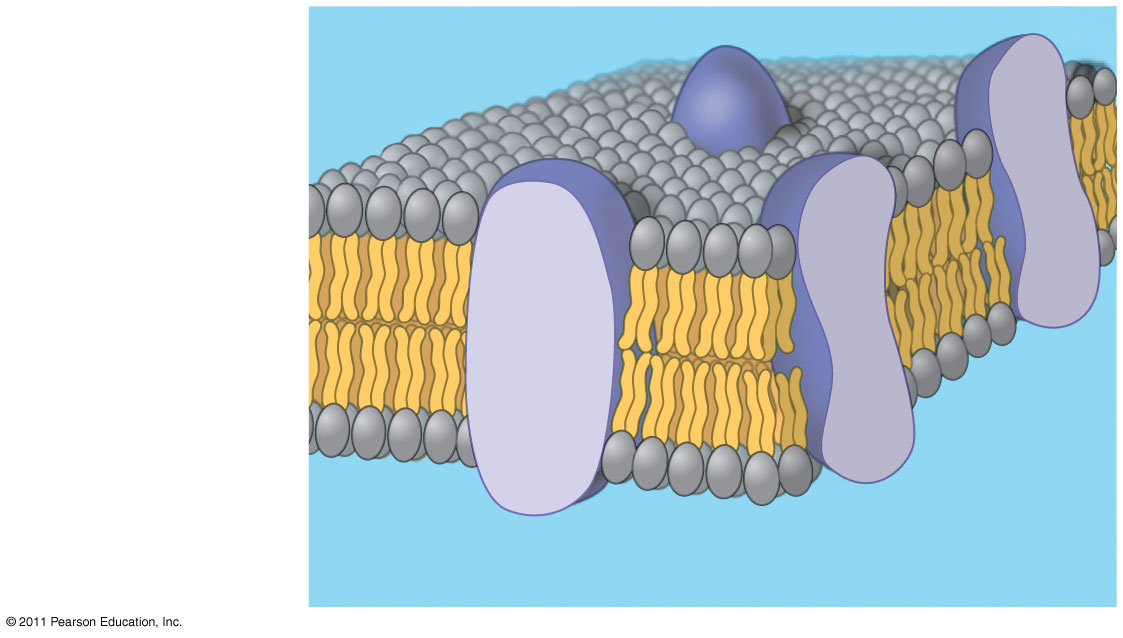 Phospholipidbilayer
Life at the Edge
The plasma membrane is the boundary that separates the living cell from its surroundings

The plasma membrane exhibits selective permeability, allowing some substances to cross it more easily than others
Cellular membranes are fluid mosaics of lipids and proteins
Phospholipids are the most abundant lipid in the plasma membrane

Phospholipids are amphipathic molecules, containing hydrophobic and hydrophilic regions

The fluid mosaic model states that a membrane is a fluid structure with a “mosaic” of various proteins embedded in it
Membrane Models: Scientific Inquiry
Membranes have been chemically analyzed and found to be made of proteins and lipids

Scientists studying the plasma membrane reasoned that it must be a phospholipid bilayer
Membrane Model
WATER
Hydrophilichead
Hydrophobictail
Membrane Model
In 1972, S. J. Singer and G. Nicolson proposed that the membrane is a mosaic of proteins dispersed within the bilayer, with only the hydrophilic regions exposed to water 

Freeze-fracture studies of the plasma membrane supported the fluid mosaic model 

Freeze-fracture is a specialized preparation technique that splits a membrane along the middle of the phospholipid bilayer
The Fluidity of Membranes
Phospholipids in the plasma membrane can move within the bilayer

Most of the lipids, and some proteins, drift laterally

Rarely does a molecule flip-flop transversely across the membrane
The Fluidity of Membranes
Do membrane proteins move?
Hybrid cell
Membrane proteins
Mixed proteinsafter 1 hour
Mouse cell
Human cell
The Fluidity of Membranes
As temperatures cool, membranes switch from a fluid state to a solid state

The temperature at which a membrane solidifies depends on the types of lipids

Membranes rich in unsaturated fatty acids are more fluid than those rich in saturated fatty acids

Membranes must be fluid to work properly; they are usually about as fluid as salad oil
Evolution of Differences in Membrane Lipid Composition
Variations in lipid composition of cell membranes of many species appear to be adaptations to specific environmental conditions

Ability to change the lipid compositions in response to temperature changes has evolved in organisms that live where temperatures vary
Membrane Proteins and Their Functions
A membrane is a collage of different proteins, often grouped together, embedded in the fluid matrix of the lipid bilayer

Proteins determine most of the membrane’s specific functions

Peripheral proteins are bound to the surface of the membrane
Integral proteins penetrate the hydrophobic core
Membrane Proteins and Their Functions
Six major functions of membrane proteins:
Transport
Enzymatic activity
Signal transduction
Cell-cell recognition
Intercellular joining
Attachment to the cytoskeleton and extracellular matrix (ECM)
Membrane Proteins and Their Functions
Signaling molecule
Enzymes
Receptor
a) Transport
) Enzymatic activity
Signal transduction
Membrane Proteins and Their Functions
Cell-cell recognition
Intercellular joining
Attachment to     the cytoskeleton     and extracellular     matrix (ECM
Membrane structure results in selective permeability
A cell must exchange materials with its surroundings, a process controlled by the plasma membrane

Plasma membranes are selectively permeable, regulating the cell’s molecular traffic
The Permeability of the Lipid Bilayer
Hydrophobic (nonpolar) molecules, such as hydrocarbons, can dissolve in the lipid bilayer and pass through the membrane rapidly

Polar molecules, such as sugars, do not cross the membrane easily
Transport Proteins
Transport proteins allow passage of hydrophilic substances across the membrane

Some transport proteins, called channel proteins, have a hydrophilic channel that certain molecules or ions can use as a tunnel

Channel proteins called aquaporins facilitate the passage of water
Transport Proteins
Other transport proteins, called carrier proteins, bind to molecules and change shape to shuttle them across the membrane

A transport protein is specific for the substance it moves
Passive transport
is diffusion of a substance across a membrane with no energy investment

Diffusion is the tendency for molecules to spread out evenly into the available space

Although each molecule moves randomly, diffusion of a population of molecules may be directional
Passive transport
Molecules of dye
Net diffusion
Net diffusion
Equilibrium
Diffusion of one solute
Passive transport
Substances diffuse down their concentration gradient, the region along which the density of a chemical substance increases or decreases

No work must be done to move substances down the concentration gradient

The diffusion of a substance across a biological membrane is passive transport because no energy is expended by the cell to make it happen
Effects of Osmosis on Water Balance
Osmosis is the diffusion of water across a selectively permeable membrane

Water diffuses across a membrane from the region of lower solute concentration to the region of higher solute concentration until the solute concentration is equal on both sides
Effects of Osmosis on Water Balance
Lowerconcentrationof solute (sugar
Same concentrationof solute
Higher concentrationof solute
Osmosis
Water Balance of Cells Without Walls
Tonicity is the ability of a surrounding solution to cause a cell to gain or lose water

Isotonic solution: Solute concentration is the same as that inside the cell; no net water movement across the plasma membrane

Hypertonic solution: Solute concentration is greater than that inside the cell; cell loses water

Hypotonic solution: Solute concentration is less than that inside the cell; cell gains water
Water Balance
Isotonicsolution
Hypertonicsolution
Hypotonicsolution
H2O
H2O
H2O
Animal cell
Plant cell
Water Balance
Hypertonic or hypotonic environments create osmotic problems for organisms

Osmoregulation, the control of solute concentrations and water balance, is a necessary adaptation for life in such environments
Facilitated Diffusion: Passive Transport Aided by Proteins
In facilitated diffusion, transport proteins speed the passive movement of molecules across the plasma membrane
Channel proteins provide corridors that allow a specific molecule or ion to cross the membrane
Channel proteins include:
Aquaporins, for facilitated diffusion of water
Passive Transport Aided by Proteins
A channel     protein
Carrier proteins undergo a subtle change in shape that translocates the solute-binding site across the membrane
Carrier protein
Active transport uses energy to move solutes against their gradients
Facilitated diffusion is still passive because the solute moves down its concentration gradient, and the transport requires no energy

Active transport moves substances against their concentration gradients

Active transport requires energy, usually in the form of ATP

Active transport is performed by specific proteins embedded in the membranes
Bulk transport across the plasma membrane occurs by exocytosis and endocytosis
Small molecules and water enter or leave the cell through the lipid bilayer or via transport proteins

Large molecules, such as polysaccharides and proteins, cross the membrane in bulk via vesicles

Bulk transport requires energy
Exocytosis
In exocytosis, transport vesicles migrate to the membrane, fuse with it, and release their contents

Many secretory cells use exocytosis to export their products
Endocytosis
In endocytosis, the cell takes in macromolecules by forming vesicles from the plasma membrane

Endocytosis is a reversal of exocytosis, involving different proteins

There are three types of endocytosis:
Phagocytosis (“cellular eating”)
Pinocytosis (“cellular drinking”)
Receptor-mediated endocytosis
transport across the plasma membrane
In phagocytosis a cell engulfs a particle in a vacuole
In pinocytosis, molecules are taken up when extracellular fluid is “gulped” into tiny vesicles
In receptor-mediated endocytosis, binding of ligands to receptors triggers vesicle formation
transport across the plasma membrane
The End